AURA
Assembly of university research administrators
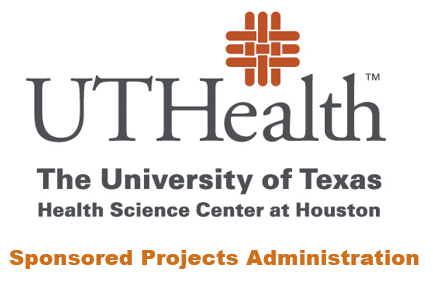 November 9, 2021
AGENDa
New Staff Introductions 											T. Sagers	
Updated Cost Transfers policy - HOOP 96								S. Gary
Accelerated/Delayed Spending										S. Gary	
FY2021 Audits - R&D and SEFA										S. Gary
START - 2022 Training Sessions										T. Sagers
START - Locating Project Status and Assignments							T. Sagers
ECRT upgrade													K. Vanzant
NIH Application Updates/Form Changes									C. Martinez
Coverage Analyses 												K. Parks
CTA Budgets-START                                                                              		K. Parks
Q&A
Please mute and turn off cameras.
New staff introductions
Welcome!
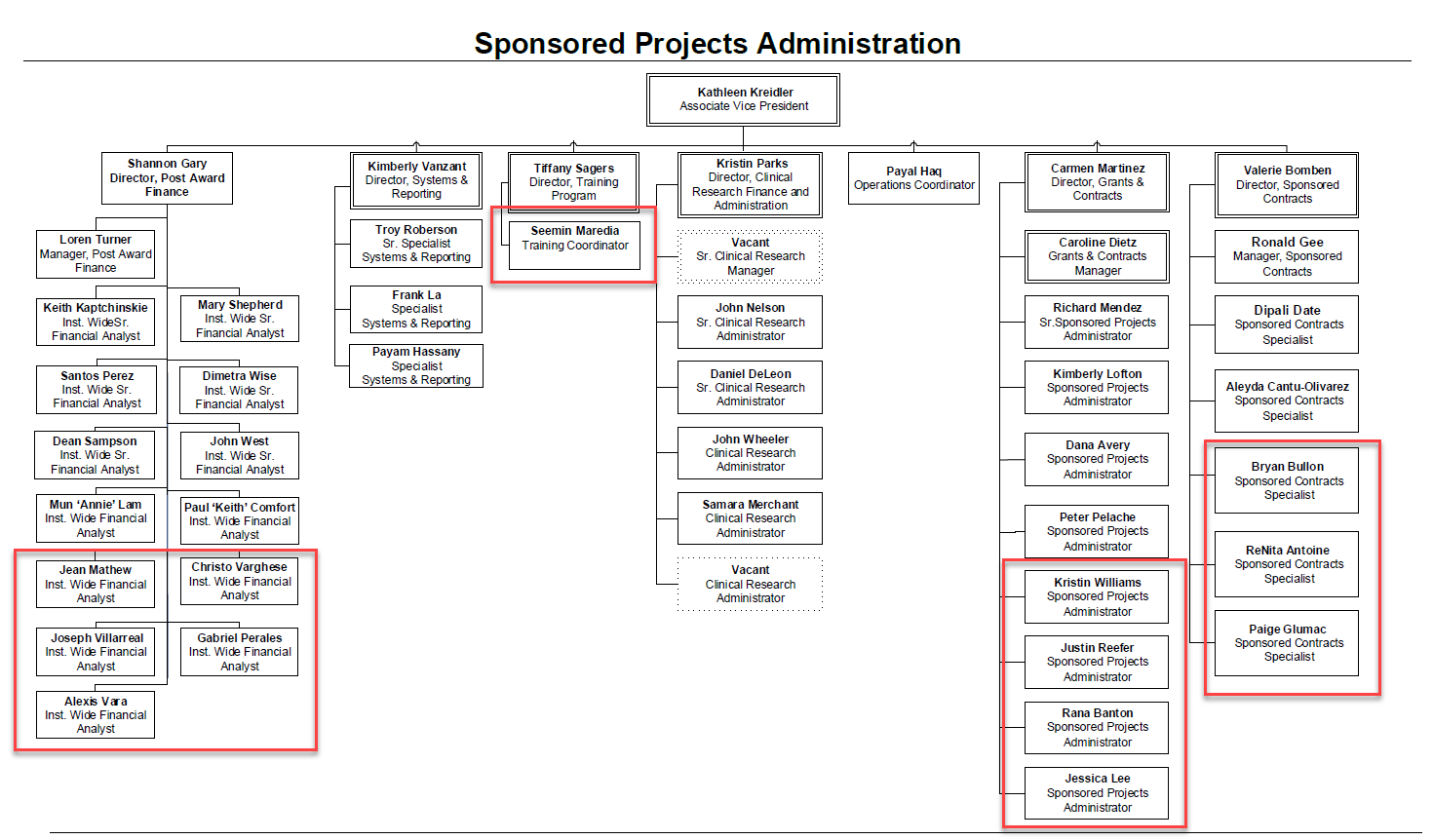 Updated cost transfers policyaccelerated/delayed spendingfy21 audits – R&D and sefa
Shannon Gary
Director, post award finance
Updated cost transfers policy – hoop 96
What is a Cost Transfer?

Moving a posted expense from one account to another after the expense was initially recorded and posted in the financial accounting system
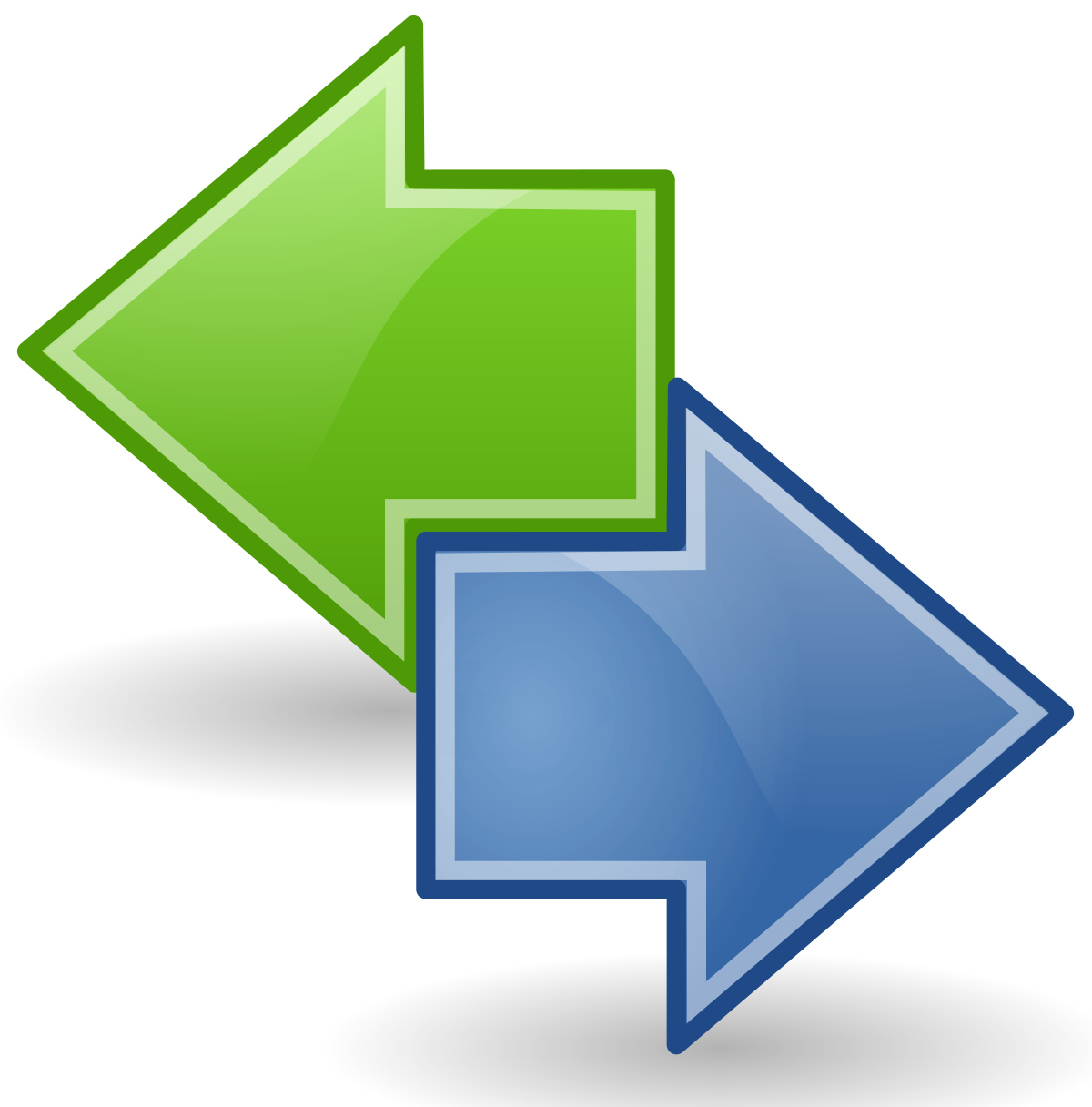 Updated cost transfers policy – hoop 96
When is a Cost Transfer necessary?

To correct an error
To move or split costs into accounts that did not exist when the original transaction was made
For other reasons associated with a department’s fiscal operation
Transfers should be the exception, 
NOT the rule
Updated cost transfers policy – hoop 96
Who is responsible for monitoring project costs?

Principal investigators and designated research faculty and staff are responsible for reviewing expenditures for allowability and allocability and to identify errors and omissions for resolution in a timely manner.
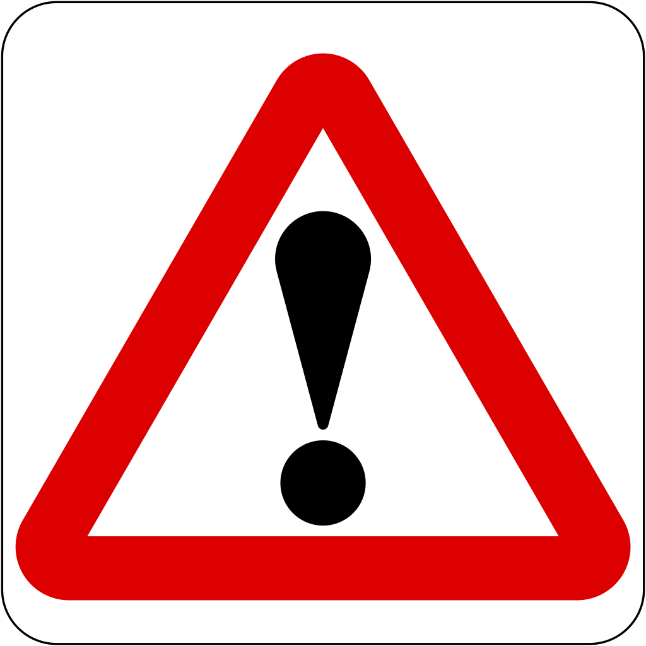 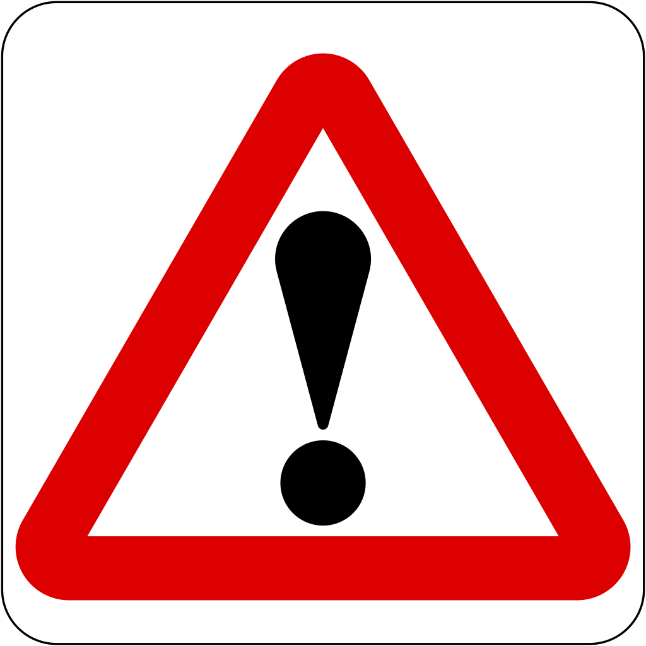 A high frequency of cost transfers implies 
improper review and are highly scrutinized by auditors.
Updated cost transfers policy – hoop 96
All Cost Transfers must be:
Updated cost transfers policy – Form & Website
Policy - https://www.uth.edu/hoop/policy.htm?id=1448040
SPA Main Website - https://www.uth.edu/sponsored-projects-administration/
Cost Transfer Request - https://www.uth.edu/sponsored-projects-administration/manage/cost-transfer-request
Cost Transfer Request Form - https://www.uth.edu/sponsored-projects-administration/tools-resources/tools-resources-documents/PAF_Cost_Transfer_%20Request_v1.pdf
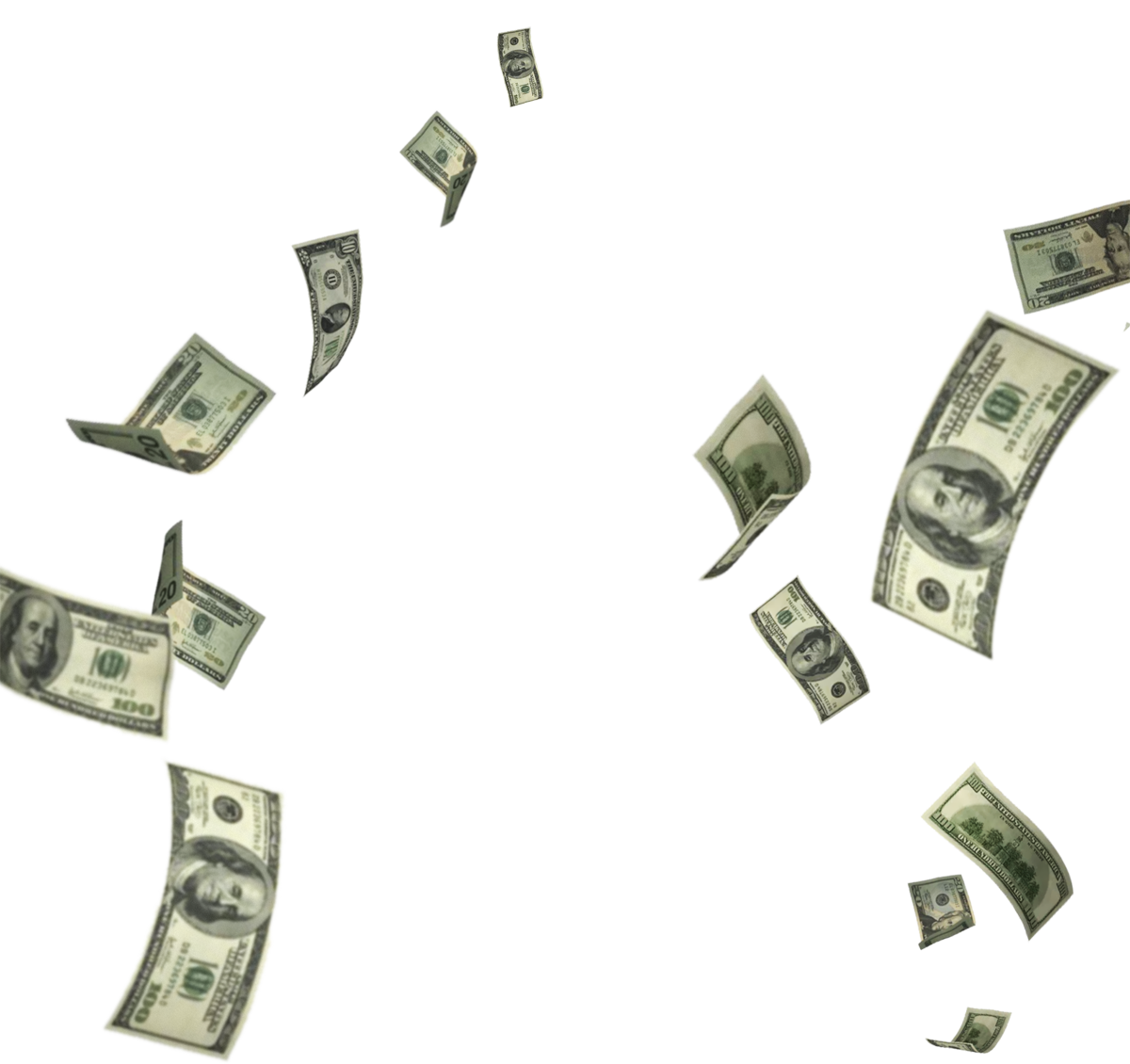 Accelerated/delayed spending
Accelerated/delayed spending
NIH Grants Policy Statement:
April 2021
GMO monitors recipient expenditure rates by budget and                              overall project period
Funding is provided based on effort during the period
NIH expects the rate and types of expenditures to be consistent
GMO reviews cash drawdowns for patterns of accelerated or delayed spending
May indicate deficiency in recipient’s financial system or internal controls
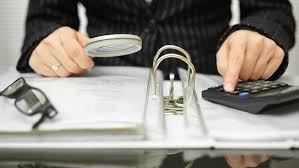 Accelerated/delayed spending
Accelerated/delayed spending
Supplies were ordered on 6/28 for a project that ended 6/30.  No supplies had been purchased on the project since it’s start one (1) year earlier.  No extension was being requested, the scope of work was complete, and the appointment ended 6/30.   DELAYED SPENDING
Lab supplies are purchased consistently every month for the first 10 months of the award at 5% of the budget.  During the next month, it increases to 20%.  ACCELERATED SPENDING 
A second server was purchased during last month of awarded project period.  Upon review of the award, it was noted that the anticipated award period would be for 5 years.  The budget also stated that 2 servers would be purchased to assist with the data analysis needs.  						 ALLOWABLE
FY21 audits – r&d and sefa
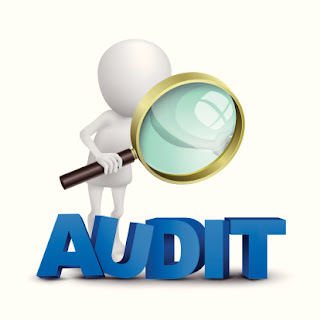 START - 2022 TRAINING SESSIONS

Locate in Learn2Succeed
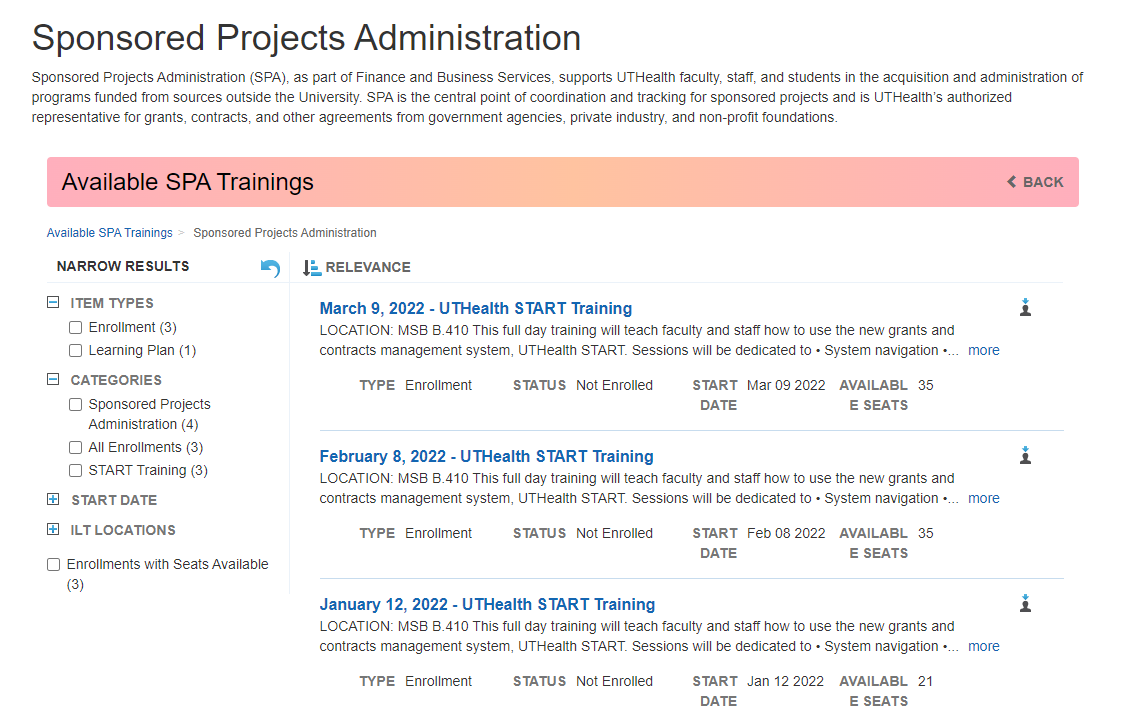 START – Project status and assignments
GRANT PROPOSALS

Locating the Status for Grant Proposals can be found by selecting the Uploads and Reviews tab.
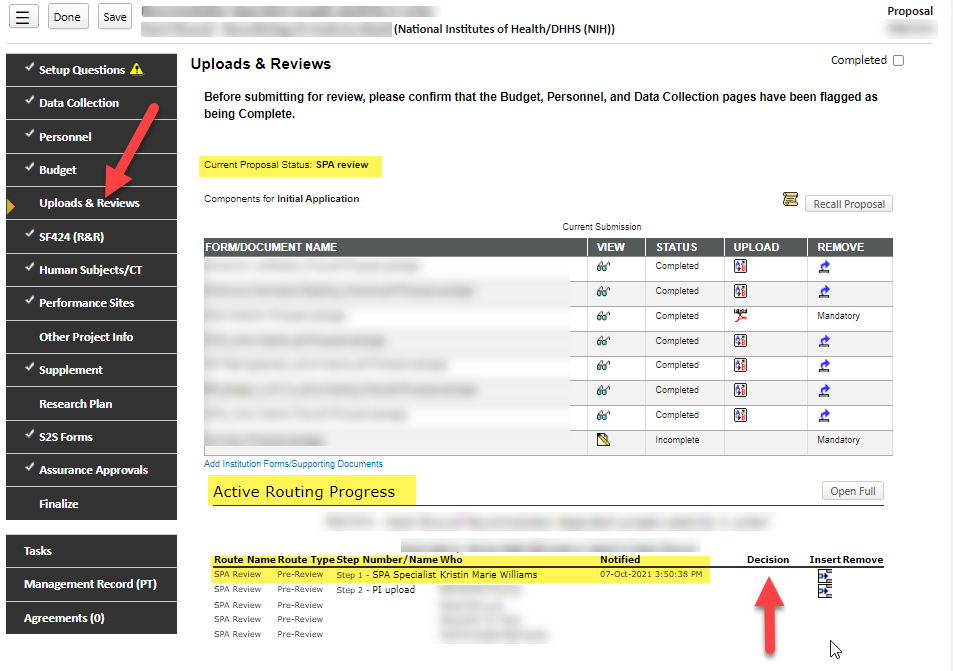 START – project status and assignments
Locating the status for an AGREEMENT can be found by selecting the assignments tab under the submission in the agreement's module.
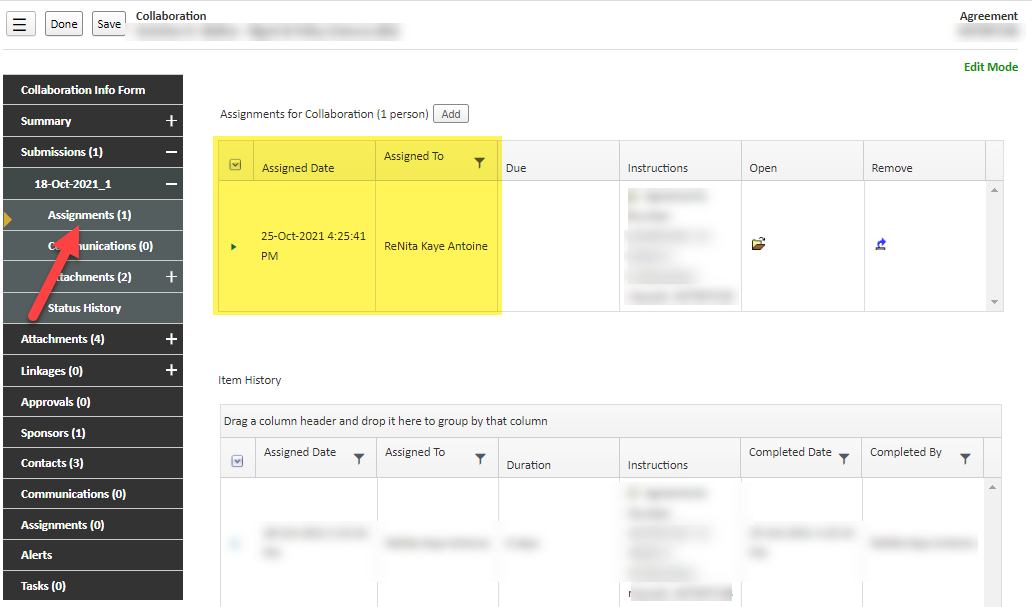 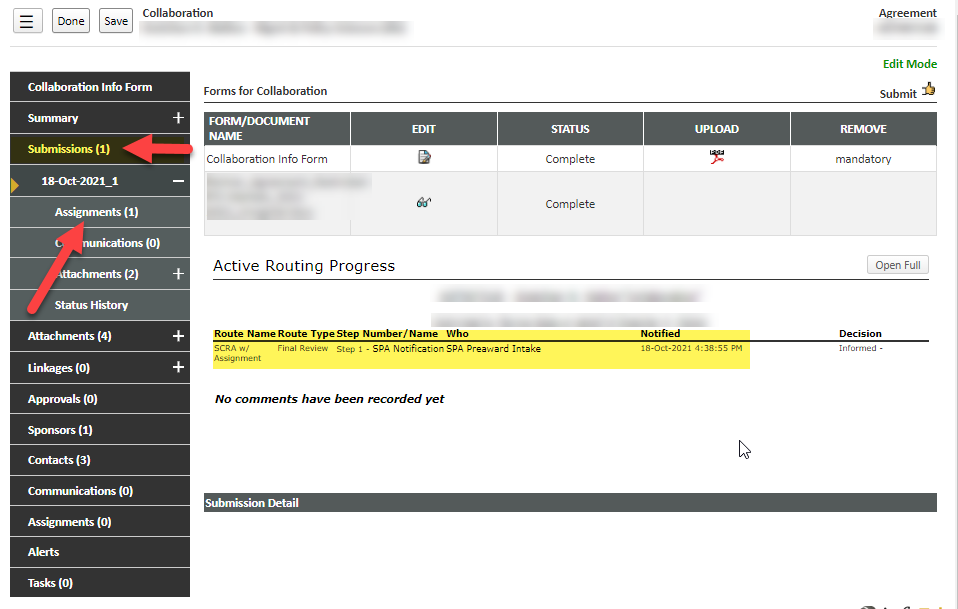 Start – project status and assignments
Locating the status of PAF SETUP can be found by selecting the assignments tab under the submission in the Sponsored Projects module.
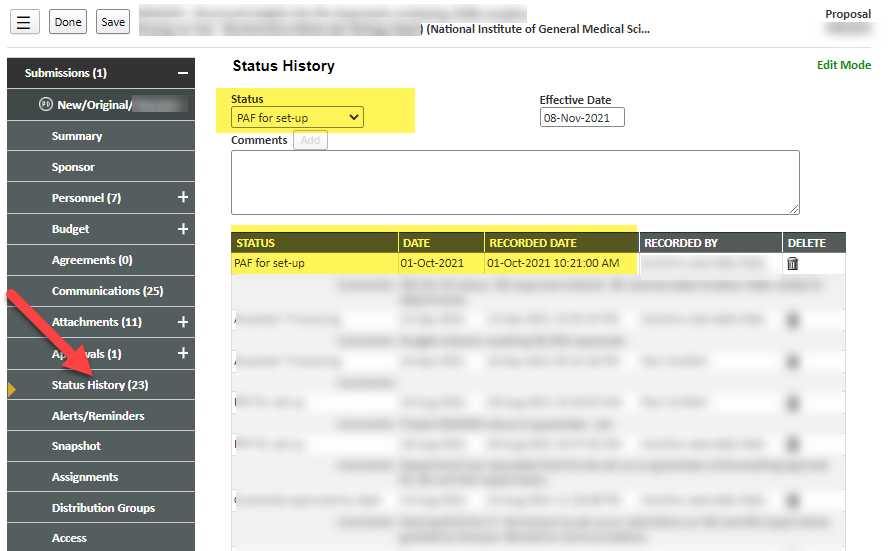 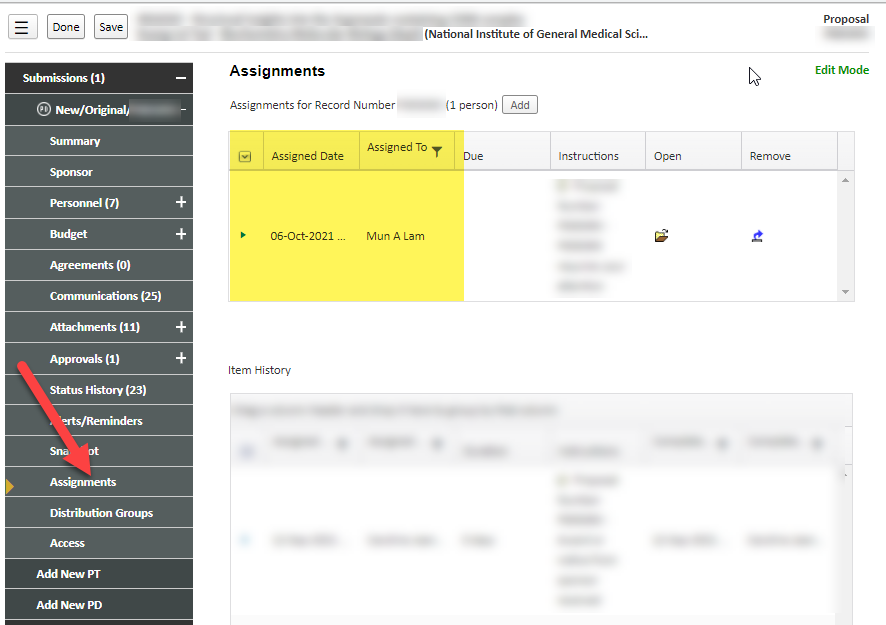 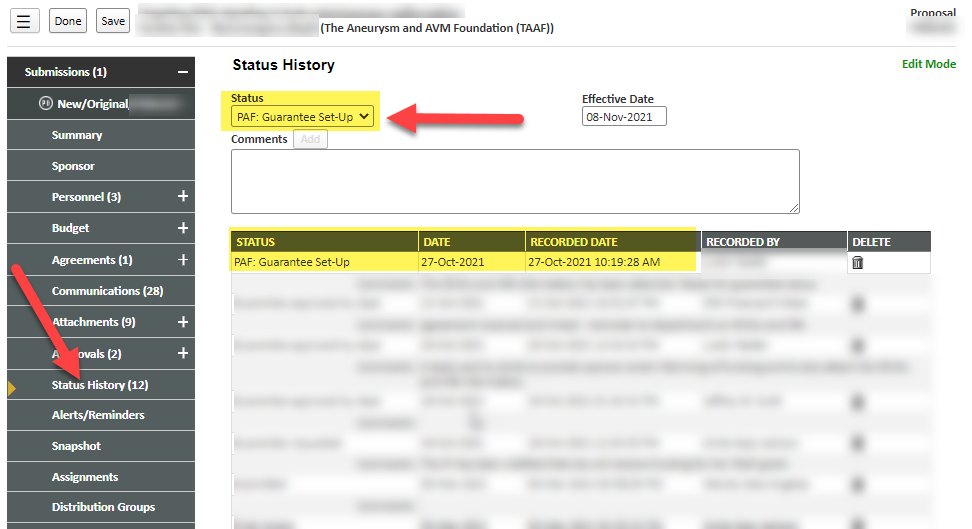 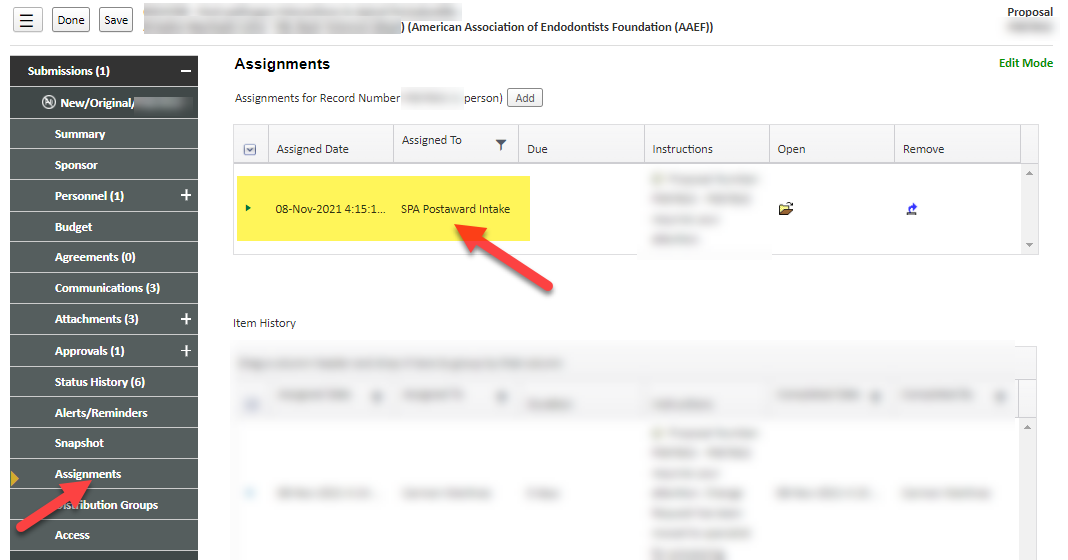 ECRT System Upgrade
ECRT upgrade:
UT Health is upgrading the Effort Reporting System (ECRT) to the most current version of the ECRT application now called Employee Compensation Compliance (ECC)
Go-Live is March 2021 with Certification for the July – February 2022 Period of Performance​
Main Enhancements are:
Project Statement certification (i.e. non-faculty and staff)
Improved Salary Cap functionality
Period of Performance will align with the Fiscal Year
Data Integration is being finalized
Review of HOOP Policy 93 begins November 5 2021
NIH Form Changes – effective January 25, 2022
New Forms G package implemented for all NIH/AHRQ applications submitted on/after Jan 25th, 2022
Updated forms meet revised agency standards.  See NOT-OD-22-018.
Review detailed updates at https://grants.nih.gov/grants/electronicreceipt/files/high-level-form-change-summary-FORMS-G.pdf
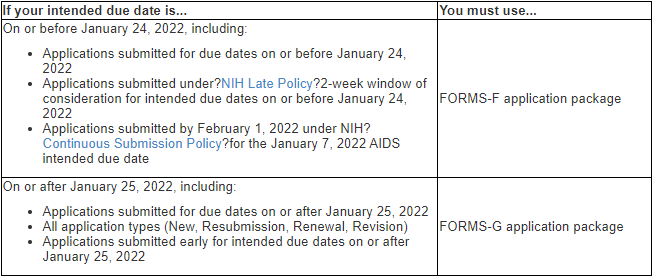 NIH Biosketch Updates
NOT-OD-21-073 for guidance
Section B. ‘Positions and Honors’ has been renamed, ‘Positions, Scientific Appointments and Honors.’ 
List all current positions and scientific appointments, both domestic and foreign. 
Includes titled academic, professional or institutional appointments 
Must be listed in reverse chronological order 
If all required information is not included, the Biosketch is incomplete
NIH Biosketch updates - cont
Section D now only includes Scholastic Performance, and is only required predoctoral and postdoctoral fellowships
Candidates for research supplements to promote diversity in health-related research from the undergraduate through post-doctoral levels.
As applicable, all applicants may include details on ongoing and completed research projects from the past three years that they want to draw attention to within the personal statement, Section A.
The 5-page limit for Biosketch has not changed
Other Support Updates
To support the need for full transparency, NIH has updated forms and instructions to capture all sources of research support
All projects currently under consideration from whatever source, and all ongoing projects, irrespective of whether support is provided through the proposing organization, another organization or directly to the individual, and regardless of whether or not they have monetary value must be listed
in-kind such as office/laboratory space, equipment, supplies, or employees
Consulting agreements for research activity
Paid travel
Supporting documentation required for foreign activity
Translated copies of contracts, grants or other agreements must be provided
NIH Other Support Updates
Re-organized to separate funded projects from in-kind contributions
Signature block added to certify the accuracy of the information submitted
Electronic signature only!
Coverage analysis
UTHealth contracted with Huron Consulting Group to complete coverage analyses.   (Effective: 01/01/2021)
            

Industry sponsored/initiated clinical studies- Departments must budget accordingly

 Non-Industry Initiated Clinical Studies-SPA will cover costs-
[Speaker Notes: Fees will be charged to studies via journal entry 
Fee will be split between direct and indirect costs]
Coverage analysis
Benefits

 -  Workload shift from study staff and SPA to Huron

  -Decreased turnaround time

 -Strengthened Research Billing Compliance
Coverage analysis
Tracking in START

 -  START AGT record for CA’s are built by CRFA team in SPA

 -“CA assigned to Huron” is a status in START

  -When returned from Huron record is noted as “CA –Approved”  or “CA- Approved- Epic
Coverage analysis
Coverage analysis
“Coverage Analysis Internal Budget “ Tool
 
CAIB excel tool serves two purposes
1. Coverage Analysis
CA AGT Record in START

2. Internal Budget
Proposal Record in START
CTA budget review and approval
CTAs are submitted to SPA for budget review and financial congruency check prior to execution of the CTA agreement.

	- Final CA-budget grid must be attached to the PD record 
       - Budget entered into PD record must match the CA budget grid (total estimated revenue)

DMOs/Dept Managers should be reviewing these items before approving:
	Is it complete?
	Is it accurate?
	Is it realistic?
CTA budget review and approval
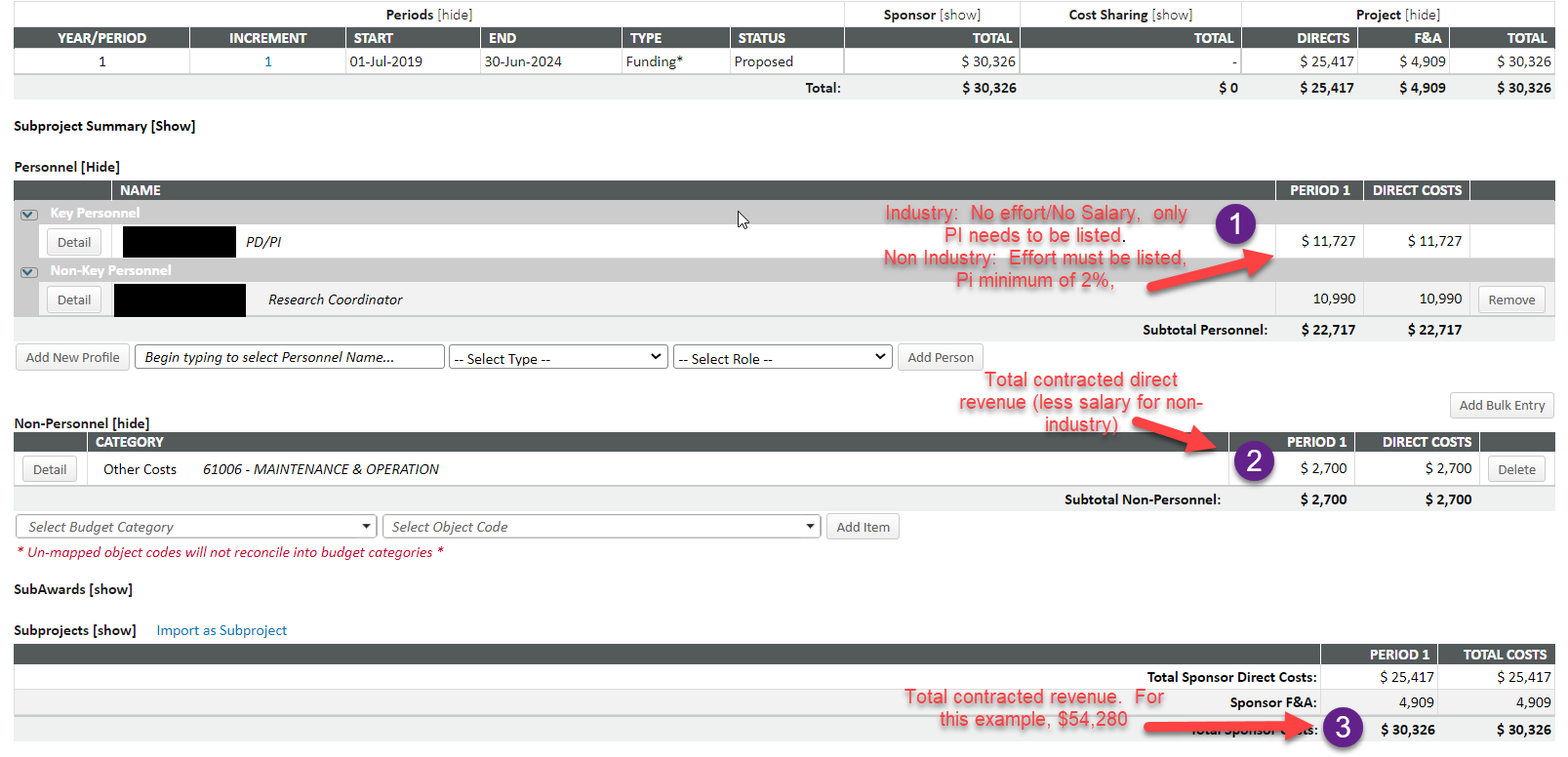 Coverage analysis outsourcing fees
Coverage analysis outsourcing fees
Medium complexity is the most common